参加費無料
   ＊要予約
ひとりで悩んでいませんか？
働く世代のがん患者と家族の交流会
第5回 がん・らふ会
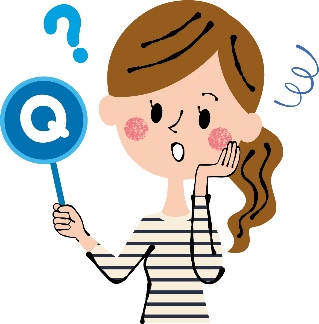 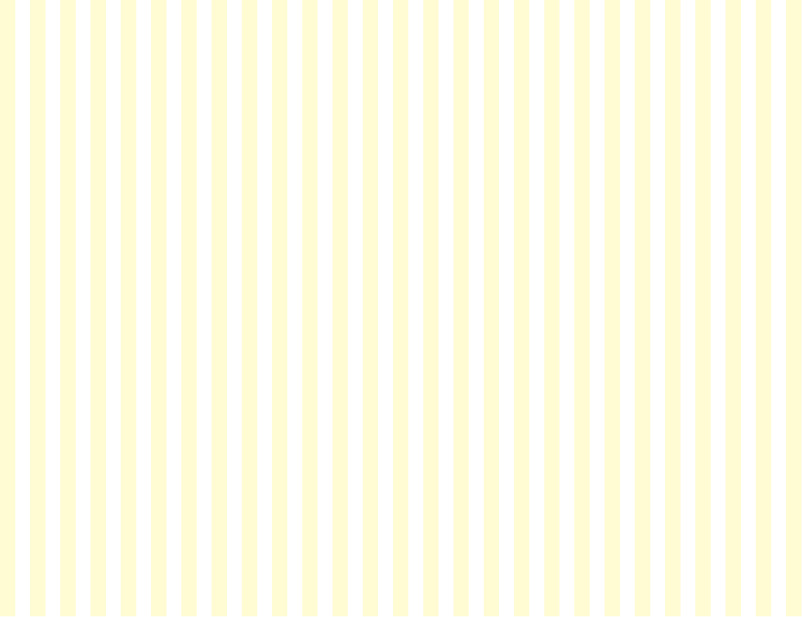 らふ会の「らふ」は気取らない（rough）
声を出して笑う（Laugh）です。
　　お茶☕ しながら、いろいろお話ししませんか？
例えば・・・
Ｑ. まゆ毛は
どう書いたら
いいの？
Ｑ. 再就職のときがんって
話すの？
Ｑ. 治療に
かかるお金が心配！
9/2９（土）15時～17時
カフェ メリメロ
会　場
日  時
参加者
＊飲食代のみご負担ください
＊物品販売やエビデンスのない治療法などのお話しは、ご遠慮願います
近鉄南生駒駅 徒歩3分（奈良県生駒市小瀬町27-1）
・がん患者（60歳以下の方）・患者家族
・サポーター（医療者・介護者・企業の方など）
中西 恵理（がん患者・看護師・畿央大学看護医療学科特任助教）
お申込み
お問い合わせ
info@fp-myhappiness.com
メール
お名前・属性（患者・家族・医療者など）・電話番号・アドレスをお知らせください
※詳しくはお気軽にお問い合わせください！！
辻本 由香（がん患者・FP・両立支援コーディネーター）
主催